Музей боевой славы 439 отдельного вертолетного полка боевого и управления
Муниципальное бюджетное общеобразовательное учреждение города Костромы 
«Средняя общеобразовательная школа
 № 36»
Экспонаты музея, подаренные поисковым отрядом «ХАРОН»
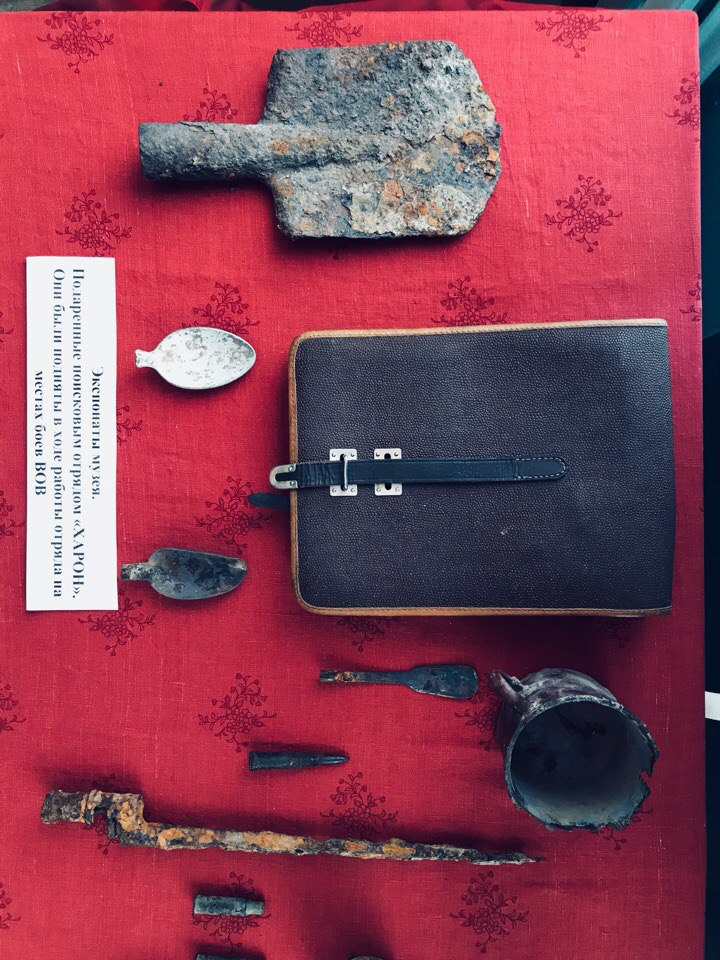 Экспонаты были подняты в ходе работы отряда на местах боев Великой Отечественной войны.
Малая сапёрная лопата была изобретена в далёком 1869 году.  Во время войны ее приходилось использовать как оружие, сталь для её штыка использовали кованную с закалкой. Деревянный черенок обычно делали из твёрдых пород дерева и не окрашивали, иначе солдат мог натереть руки при работе.
Одна из самых ярких экспозиций нашего музея -  экипировка летчиков
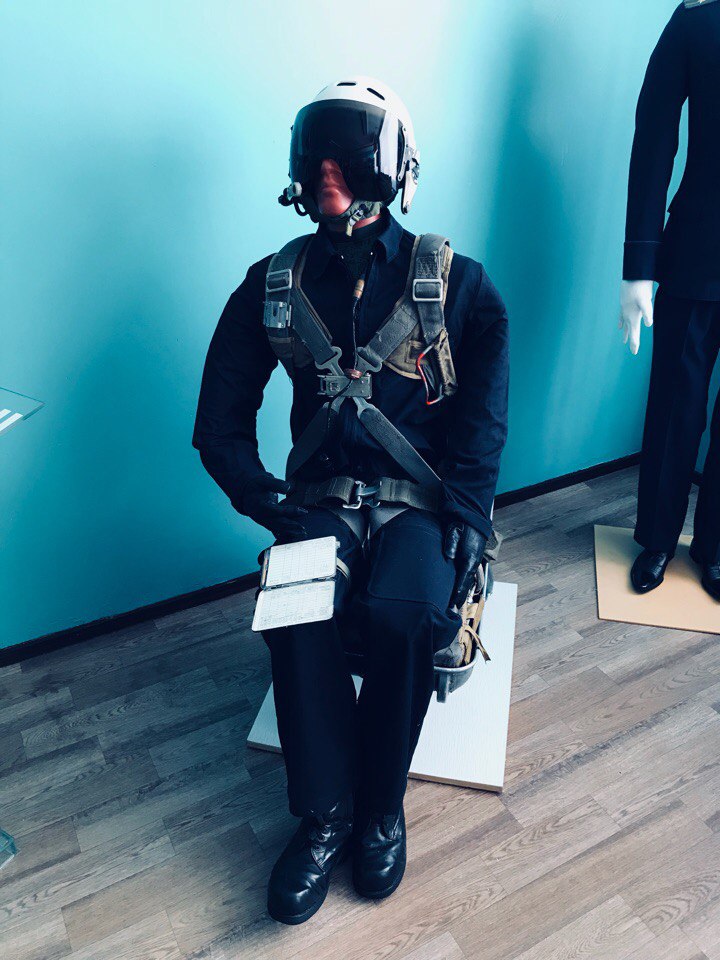 Основные экспонаты нашего музея связаны с историей вертолетного полка, в честь которого основан наш музей.    439 отдельный вертолетный полк боевой и управления был сформирован 14 марта 1987 года. 
 Вашему вниманию представлен экспонат – летчик во время прохождения полета. Он одет в костюм синего цвета  из плотной ткани. На голове 2 шлемофона: один защитный, который защищает голову от ударов, под ним шлемофон, снабженный гарнитурой для переговоров с землей. Парашют находится не за плечами пилота, а на сидении. В руках - наколенный планшет, который удобен для быстрых расчетов.
Вид экипировки – маскировочный комбинезон цвета хаки.
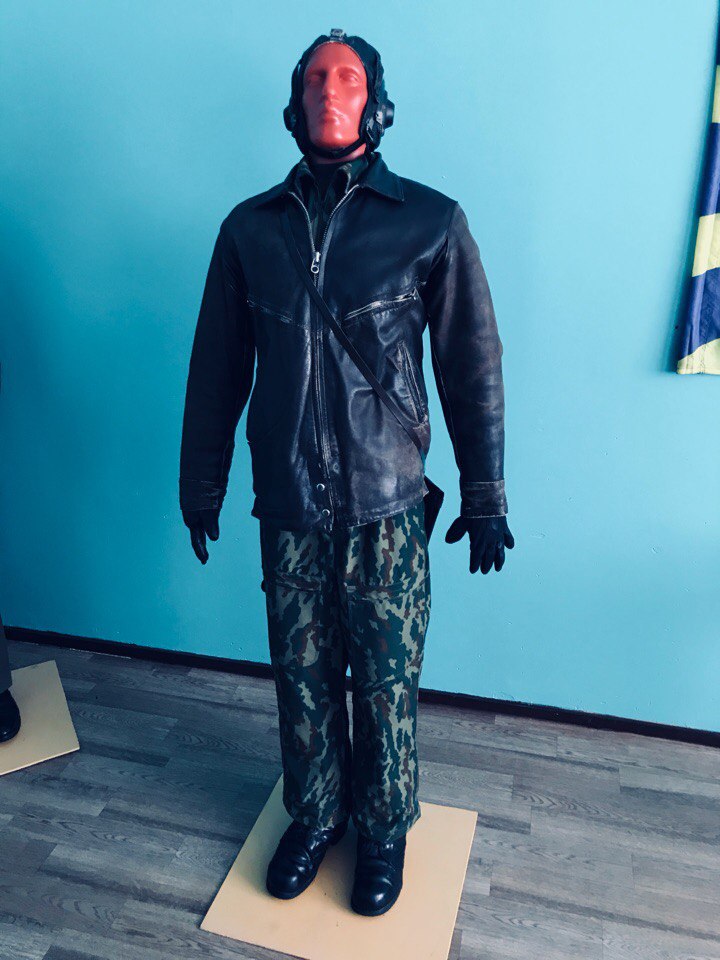 Вид экипировки – маскировочный комбинезон цвета хаки. В зависимости от того,, в какой климатической зоне предстояло выполнять задачи, форма менялась, например,  во время прохождения службы в Эфиопии цвет был песочным. Куртка и перчатки сделаны из натуральной кожи. «Это не дань моде», а необходимость соблюдать меры безопасности. При возможном возгорании материал защищал пилота от ожогов.               Очки  предохраняли глаза летчиков от ярких вспышек.
Элементы специального обмундирования и экипировки летного состава
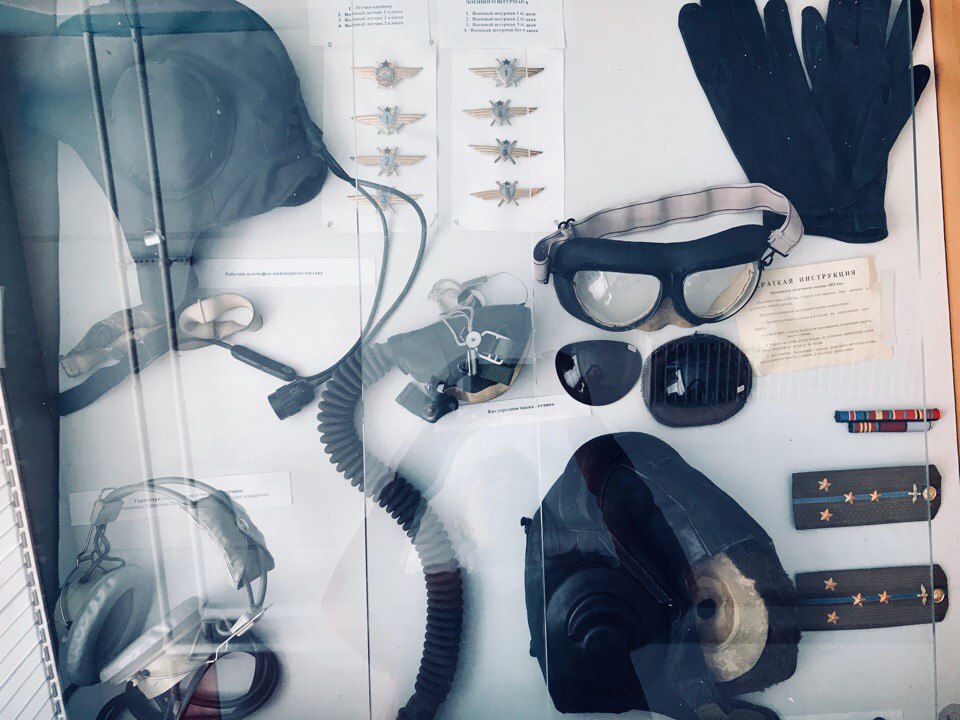 Кислородная маска 
Гарнитура
Знаки  
Шлемофон
Элементы специального обмундирования и экипировки летного состава
1. Кислородная маска – подсоединяется к кислородному баллону, всегда в готовности у летчика. Её используют на высоте 5 тысяч метров, когда не хватает кислорода.

2. Гарнитура – переговорное устройство  для связи  с землей, которая осуществляется с самого начала полета и до полного его завершения. Начинаются переговоры с запроса летчика на запуск двигателя. В  течение полета при выполнении боевого задания идет согласование действий.  Завершается полет запросом на глушение двигателя. Работа этого устройства проверяется бортовыми инженерами и связистами заранее до начала полета.
Элементы специального обмундирования и экипировки летного состава
3. Знаки  – нашивки на одежду, они   предназначены для определения уровня подготовки летчиков и штурманов.

4. Шлемофон - пожалуй, один из самых узнаваемых элементов военного обмундирования. Несмотря на то, что в каждой стране подобные головные уборы выполняют одну и ту же функцию (защищают от травм и выполняют функции связи), зачастую они имеют довольно сильные визуальные и конструктивные различия. Советские разработчики, идя в ногу со временем, в конце 40-х годов разрабатывали шлем, оснащенный встроенной системой связи. Такой шлем был выпущен в 1950 году и получил название ШЛ-50. В дополнение к нему были выпущены модификации ШЗ-50 (шлем зимний) – ШЛО-50 (тропическая версия).